ΟΜΟΙΟΓΕΝΕΙΑ ΚΑΙ ΑΝΟΜΟΙΟΓΕΝΕΙΑΣΤΟ ΣΧΟΛΕΙΟ
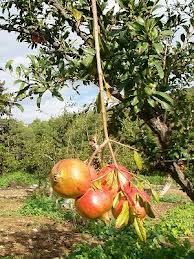 Ηλικιακή-νοητική-μαθησιακή ομοιογένεια
Κριτήρια : ΧΡΟΝΟΛΟΓΙΚΗ ΗΛΙΚΙΑ
                  ΓΕΝΙΚΗ ΝΟΗΤΙΚΗ ΙΚΑΝΟΤΗΤΑ
                   ΣΧΟΛΙΚΕΣ ΕΠΙΔΟΣΕΙΣ
Δίκτυα εξασφάλισης της ομοιογένειας
Ήδη από τον 19ο αι. :δύο παράλληλα σχολικά δίκτυα : -Ακαδημαϊκός προσανατολισμός
                   -Βασική εκπαίδευση και          		         επαγγελματική κατάρτιση
Από τον 20ο αι. ενιαία δημοτική εκπαίδευση.
Διατηρήθηκαν στη Δευτεροβάθμια Εκπαίδευση: Γενικό Γυμνάσιο και Λύκειο> Πανεπιστήμιο
Κατώτερη και μέση τεχνική και επαγγελματική εκπαίδευση> αγορά εργασίας
Στην Ελλάδα: η ΠΕ ήταν πάντοτε ενιαία
Η ΔΕ επιλεκτική: εισαγωγικές εξετάσεις από την ΠΕ στη ΔΕ 
Και διαφοροποιημένη:διαφορετικοί τύποι Λυκείου (Γενικό, Τεχνικό Επαγγελματικό, Ενιαίο Πολυκλαδικό). Με τον Νόμο 2525/97, οι τύποι Λυκείου ενσωματώνονται στο Γενικό Λύκειο, ενώ λειτουργούν και τα Τεχνολογικά Επαγγελματικά Εκπαιδευτήρια(ΤΕΕ) για μαθητές που δεν επιθυμούν να συνεχίσουν στο ΄Γενικό Λύκειο
Τάξεις ίδιας ηλικίας
Ωστόσο: α. όχι  ίδια βιολογική-ψυχολογική ωρίμανση
β. άλλες εμπειρίες, κίνητρα,  άλλη αυτοαντίληψη
γ. στην Α΄ Δημοτικού εγγράφονται μαθητές με διαφορά 11 μηνών και 4 εβδομάδων
Προτάσεις κατά καιρούς
-παράλληλα τμήματα
ομοιογενείς ομάδες επίδοσης μέσα στην ίδια τάξη
Παράλληλα Τμήματα
Ανάλογα με τη νοητική ικανότητα (ο δείκτης νοημοσύνης επηρεάζει τη σχολική μάθηση(;)-είναι σταθερός(;)-είναι εύκολο να μετρηθεί(;).
Fidley & Bryan: (για να εξασφαλισθεί η ανομοιογένεια) χωρισμός των μαθητών μιας τάξης ανάλογα με την επίδοση σε δεκάδες ή πεντάδες κλπ: ένα τμήμα θα αποτελέσουν μαθητές  της 1ης, 3ης, 5ης δεκ’αδας ή πεντάδας κλπ.
Κινητά τμήματα ανάλογα με τις επιδόσεις (συνήθως στη Γλώσσα και στα Μαθηματικά)
Συμπληρωματικά μέτρα
Επανάληψη της τάξης
Προώθηση κατά μια τάξη
Εσωτερική-ενδοταξική διαφοροποίηση
Ενισχυτική διδασκαλία
Βοηθός δασκάλου
Δάσκαλος (ειδικής αγωγής) τάξεων ένταξης
Αταξικά σχολεία
Σχολεία κυρίως Πρωτοβάθμιας Εκπαίδευσης: κατάργηση των 6 τάξεων και των αντίστοιχων ΑΠ  και δημιουργία τριών επιπέδων (1-2 τάξη, 3-4 τάξη, 5-6 τάξη: οι μαθητές διαφέρουν ηλικιακά 2-3 χρόνια αλλά μαθησιακά βρίσκονται στο ίδιο επίπεδο
Διδασκαλία: Team teaching
Η καλύτερη τάξη είναι η ανομοιογενής τάξη

Αυτοεκπληρούμενη προφητεία: τα τμήματα και οι ομάδες μαθητών χαμηλής επίδοσης εγκλωβίζονται από τις προσδοκίες του εκπαιδευτικού
Οι προσδοκίες του εκπαιδευτικού διαμορφώνονται από:
Την κοινωνική προέλευση
Το φύλο
Τη σχολική επίδοση
Τη θέση τους στην τάξη
Εξωτερική εμφάνιση
* Αυξημένες προσδοκίες για παιδιά ανώτερων τάξεων, κορίτσια που κάθονται στα πρώτα θρανία και έχουν ωραία εμφάνιση
Διαφοροποίηση στην επικοινωνία (με καλούς μαθητές)-επίδραση της άλω.Οι καλοί μαθητές αμείβουν τον εκπαιδευτικό και επιβεβαιώνουν την επαγγελματική του επάρκεια.
Διαφοροποίηση στον χρόνο αναμονής αι βοήθειας
Διαφοροποίηση στον τρόπο αντιμετώπισης των λανθασμένων απαντήσεων
Διαφοροποίηση στον τρόπο  ανατροφοδότησης: δεν πρέπει να επαινούμε  συχνά και με μεγάλη έμφαση τις πλέον ασήμαντες επιτυχίες ούτε να αξιολογούμε θετικά και τις σχετικά λανθασμένες απαντήσεις αποφεύγοντας να κάνουμε κριτική. Αυτό γίνεται αντιληπτό από όλους τους μαθητές και αναδεικνλυει την αδυναμία του μαθητή. Αντίθετα οι αδύνατοι μαθητές βοηθούνται από τον εκπαιδευτικό που συνδυάζει την ενθάρρυνση με την κριτική και τις ρεαλιστικές απαιτήσεις.
Πρόληψη αντί για θεραπεία
Με τον Νόμο 2327/95 εγγράφονται στην Α΄Δημοτικού τον Σεπτέμβριο οι μαθητές, οι οποίοι συμπληρώνουν την 31 Δεκεμβρίου του ιδίου έτους τα 6 έτη.
Στο Νηπιαγωγείο η έγκαιρη προληπτική παρέμβαση (πριν τις τάξεις ένταξης, παράλληλης στήριξης κλπ). Διάγνωση και παρέμβαση (η οποία θα συνεχισθεί και στις πρώτες τάξεις του ΔΣ) πριν τη συστηματική διδασκαλία ανάγνωσης, γραφής και αριθμητικής.
- τεστ σχολικής ετοιμότητας:-μεταφρασμένο από τα σουηδικά,- το Αθηνά Τεστ, το Ιλλινόϊς Τεστ και το Γεώργας Τεστ.
Η διαδικασία της διάγνωσης πρέπει να ξεκινά κατά την αρχή της άνοιξης. Η γνώμη της νηπιαγωγού με βάση τις κλείδες: 80% ορθή. Όσοι μαθητές κριθούν ότι παρουσιάζουν προβλήματα σε 3 ή περισσότερους τομείς παραπέμπονται για εξέταση σε επιτροπή από ειδικευμένους (δασκάλους και νηπιαγωγούς στο  τεστ ετοιμότητας).
Όσοι δεν κριθούν ότι πρέπει να εγγραφούν στην Α΄ Δημοτικού  συνεχίζουν στο νηπιαγωγείο (δεύτερη χρονιά, προδημοτική τάξη με προσαρμοσμένο πρόγραμμα στις ανάγκες που εντόπισαν οι μετρήσεις). Αν βρίσκονται σε οριακή κατάσταση, εγγράφονται στην Α΄Δημοτικού, αλλά υποστηρίζονται λίγες ώρες την εβδομάδα.
Συνεκπαίδευση κανονικών και ειδικών μαθητών
*Μοντέλο ελλειμματικότητας> ιδρυματισμός
Μοντέλο ένταξης-ενσωμάτωσης-συνεκπαίδευσης:
-μερική ένταξη:  συλλειτουργία ειδικής τάξης ή ειδικού σχολείου στο σχολικό συγκρότημα του κανονικού σχολείου, ώστε να υπάρχει κοινή παρακολούθηση τουλάχιστον μερικών (των δευτερευόντων) μαθημάτων.
Πλήρης ένταξη: κοινό πρόγραμμα ταυτόχρονης εκπαίδευσης σε μαθητές διαφορετικών δυνατοτήτων και αναγκών=ενιαία τάξη.
Η μορφή της μερικής συνεκπαίδευσης γίνεται αποδεκτή από τους εκπαιδευτικούς. Η πλήρης συνεκπαίδευση δημιουργεί ερωτηματικά κυρίως λόγω της ελλιπούς υλικοτεχνικής υποδομής και της κατάρτισης των εκπαιδευτικών.